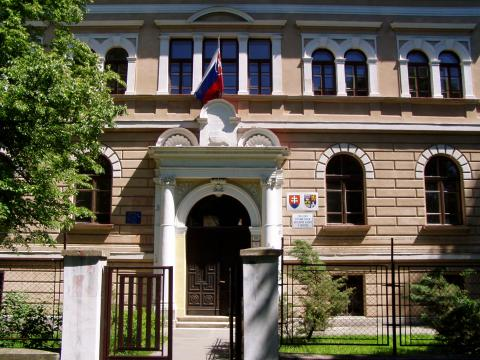 HYMNA 
HOTELOVEJ AKADÉMIE
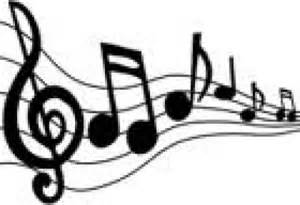 1.HOTELOVKA,  ŠKOLIČKA  NAŠA,
  KRUTÁ  AJ  ZBOŽŇOVANÁ.
  NA  OKRAJI  MESTEČKA  STOJÍ,
  NÁS  ŠTUDENTÍKOV  MORÍ.
 //: JAK  JEDNA  RODINA, 
  V  NEJ  SI  MY  ŽIJEME,
  LÁSKU  K  PROFESII  PESTUJEME.
  HOTELOVKA,  ŠKOLIČKA  NAŠA,
  KRUTÁ  AJ  ZBOŽŇOVANÁ://
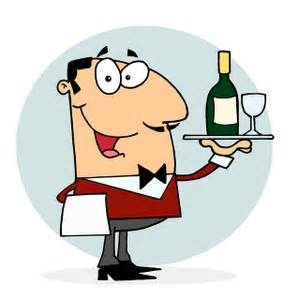 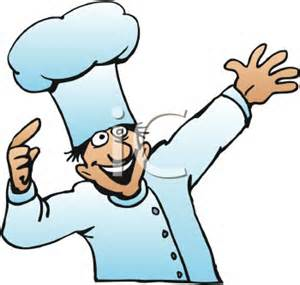 2. ŽIADNE  KOPCE,  ŽIADNE  DOLINY, 
    LEN  PARČÍK,  STROMY,  DOMY,
    OBKLOPUJÚ  TU  NAŠU  DRAHÚ, 
    ŠKOLIČKU  MILOVANÚ.
    //: MY  TU  ŠTUDUJEME, 
    MATURITU  CHCEME,
    NAŠICH  UČITEĽOV  MILUJEME.
    NA  PRAXE  SA  NAJVIAC  TEŠÍME,
    NIEČO  AJ  ZAROBÍME://
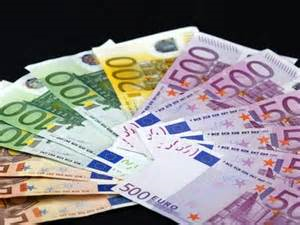 3. ÚČTOVNÍCTVO,  MARKETING,  PRÁVO,
   ZVLÁDAME  VŠETCI  HRAVO,
   SLOVENČINA,  CUDZIE  JAZYKY
   SÚ  PROBLÉM  PREVELIKÝ.
  //: NO  MY  SA  NEBOJÍME,
  „ŽIRI“  PREKVAPÍME,
  A  NA  MATURITE  ZAŽIARIME.
  BUĎTE  PRETO  ZHOVIEVAVEJŠÍ
  HNEĎ  BUDE  ŽIVOT  KRAJŠÍ://
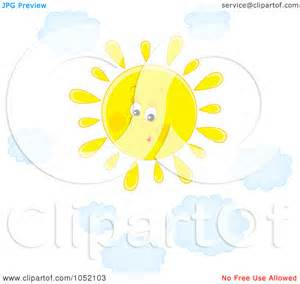 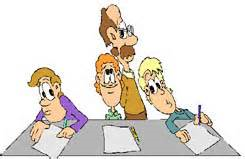